BJ055 - Vlastnosti a užití stavebních materiálů v konstrukcích
OPAKOVÁNÍ CEMENT, VÁPNO, SÁDRA
2
POJIVA
3
POJIVA
Mechanická
Při tuhnutí, tvrdnutí, se nemění jejich chemická podstata (Jíly, hlíny)
Chemická
Při tuhnutí, tvrdnutí dochází k chemickým procesům, tvorbě nových minerálních fází/sloučenin
Dělí se dle prostředí, při kterém dochází k tuhnutí/tvdnutí
 Vzdušná
 Hydraulická
 Latentně hydraulická
 Pucolány
4
POJIVA
Vzdušná
K tuhnutí/tvrdnutí dochází pouze na vzduchu. Ani po dokonalém vytvrdnutí nejsou stabilní a odolná vůči vodě 
Síranová pojiva vč. sádry, hořečnaté pojivo, vzdušné vápno)
Hydraulická
K tuhnutí/tvrdnutí dochází po smíchání s vodou a tuhnou/tvrdnou na vzduchu i ve vodě
Hydraulické vápno, cement
5
POJIVA
Latentně hydraulická
Po smíchání s vodou netuhnou/netvrdnou.
Pokud je přidán budič (cement, CaO, atd.) vykazují hydraulické vlastnosti
Vysokopecní struska
Pucolány
Křemičitany, hlinitokřemičitany
Mají téměř nulové pojivové vlastnosti
V přítomnosti hydroxidu vápenatého jsou schopny vstupovat do reakcí a výsledky reakcí jsou podobné produktům hydratace portlandského cementu.
Tufy, trasy, pemza, křemelina, metakaolin, el. popílky, kalcinovaná břidlice….
6
POJIVA
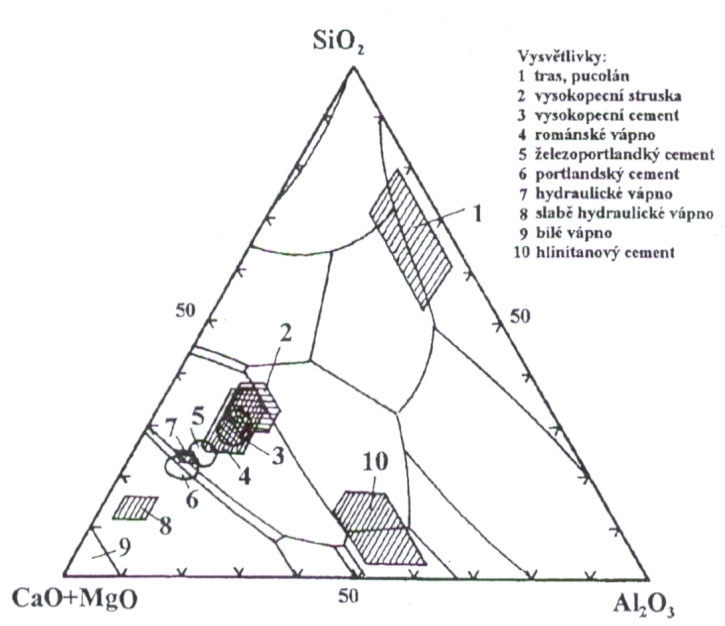 7
CEMENT
8
CEMENT
Základní typy cementu (dle složení)
Silikátové (křemičitanové) (CaO∙SiO2)
Portlandský cement 
Aluminátové (hlinitanové) (Ca3Al2O6)
Převaha hlinitanu vápenatého
Ostatní cementy
Železitanové, barnaté atd.
9
CEMENT
Výrobny v ČR
Cement Hranice
Mokrá (ČM cement
Prachovice (Holcim/Cemex)
Čížkovice (Lafarge)
Radotín (ČM cement)
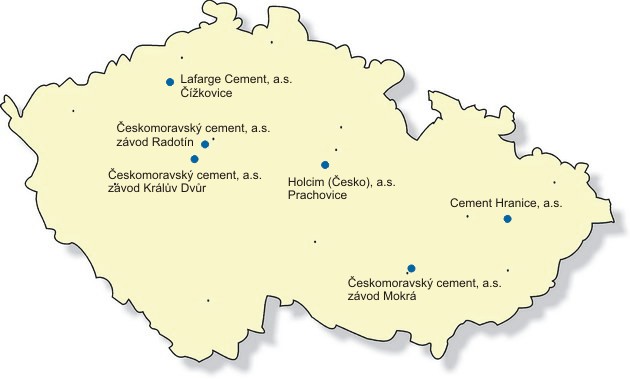 10
CEMENT
Základní postup výroby cementu
1) Příprava surovinové směsi
Těžba vápence a korekčních surovin, drcení, homogenizace
2) Výroba slínku
Výpal, chlazení
3) Výroba cementu
Mletí slínku s příměsemi, přísadami, balení, expedice
11
CEMENT
Výroba:
Suroviny   
Vápenec (CaO)
Jíly (SiO2, Al2O3, Fe2O3)
Křemičitý písek (SiO2)
Kyzové odprašky (Fe2O3)

Rozdělení výroby dle způsobu výroby:
Suchý způsob 
Polosuchý způsob - sbalkování 
Mokrý způsob (výpal surovinového kalu)
Video - Lom Prachovice (5 min)
12
CEMENT
Suroviny pro výrobu cementu
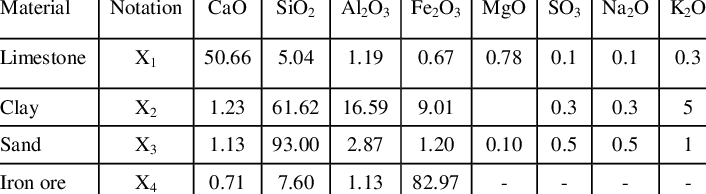 13
CEMENT
Rozdíl suchý, polosuchý, mokrý:
Suchý: (cca 3100 – 3700 kJ/kg)
Těžba  primární drcení  homogenizace  sekundární drcení  mletí  homogenizace  výpal  chlazení  drcení slínku  mletí cementu (se sádrovcem)
Polosuchý:
Mezi druhou homogenizací a výpalem je výroba sbalků (průměr cca 10-20 mm)
Mokrý: (cca 5500 – 6300 kJ/kg)
Stejný postup jako při suchém, pouze vše probíhá za mokra. Za mokra je levnější a rychlejší mletí  lepší homogenizace, ale energeticky nevýhodné
14
CEMENT
Drcení:
1. stupeň
Čelisťové, kuželové drtiče
 cca 100 mm průměr
2. stupeň
Čelisťové, kuželové, kladivové, odrazové, kladivo-odrazové
 cca 10 – 30 mm průměr
15
CEMENT
Předhomogenizace:
Díky různému složení především vápenců je nutná předhomogenizace, probíhá zejména ukládáním na skládku.
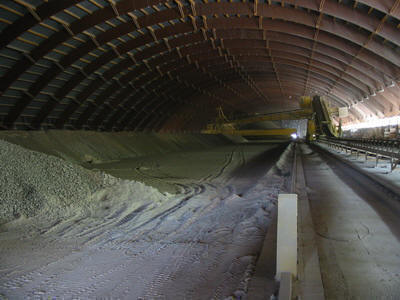 16
CEMENT
Mletí surovinové směsi:
Předhomogenizovaná směs mleta na moučku vhodnou pro výpal v peci (10 – cca 100 µm)
Nejčastěji kulový mlýn, kontinuální mletí, třízení a vracení zpět větších zrn
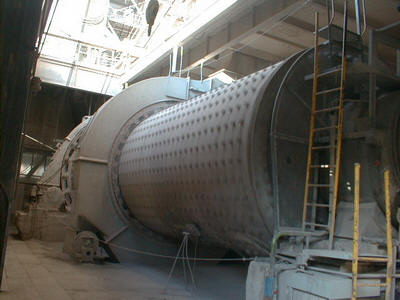 17
CEMENT
Výpal:
Nejčastěji v rotačních pecích (pro suchý způsob pec krátká s výměníkem)
Délka pece 40~100m, průměr 3-6 m, cca 1 ot./min.
Délka plamene cca 15 m
Sklon 3 – 7°
Teplota výpalu 1450 °C (u hořáku až 2000 °C)
Předehřev pomocí plynů z pece (cca 900 °C)
Již v předehřevu (výměníky) dochází k částečnému rozkladu vápence
18
CEMENT
Výpal – prochází několika tepelnými pásmy:
sušícím (do 200 oC),
předehřívacím (200 – 800 oC),
kalcinačním (dekarbonatizačním, 800 – 1200 oC),
exotermickým (1300 oC),
slinovacím (až 1400 – 1450 oC s poklesem na 1300 oC),
chladícím (1100 – 1000 oC).
19
CEMENT
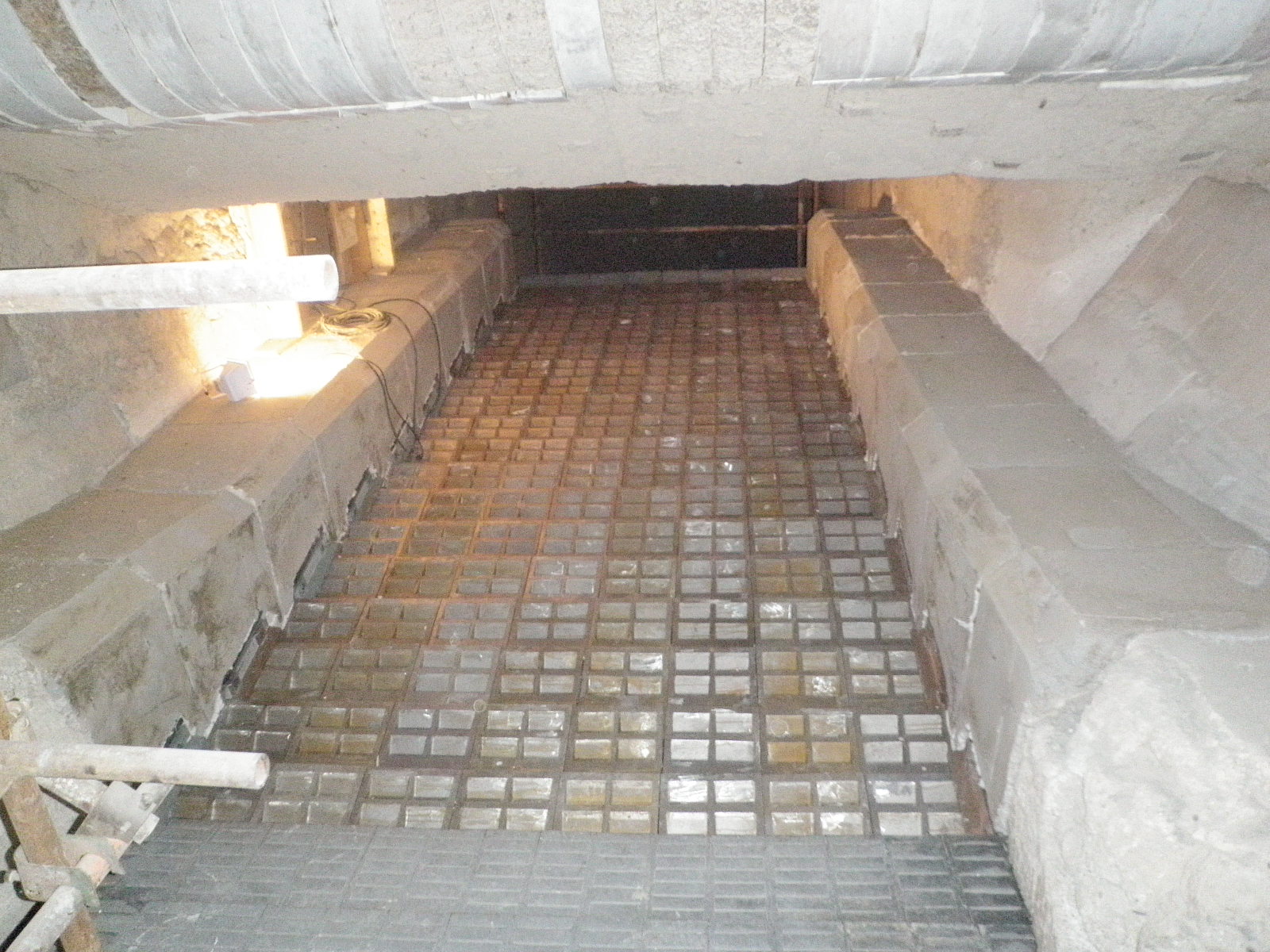 Chladiče
Roštové    	

Planetové




Video - Cement JK Lakshmi (4 min)
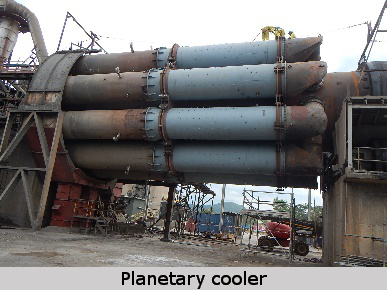 20
CEMENT
Výrobní proces
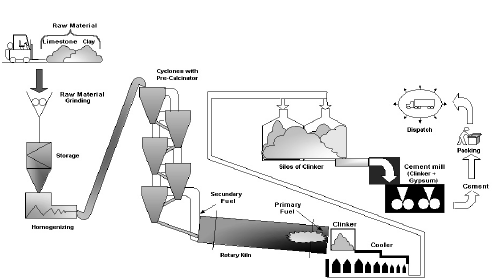 21
CEMENT
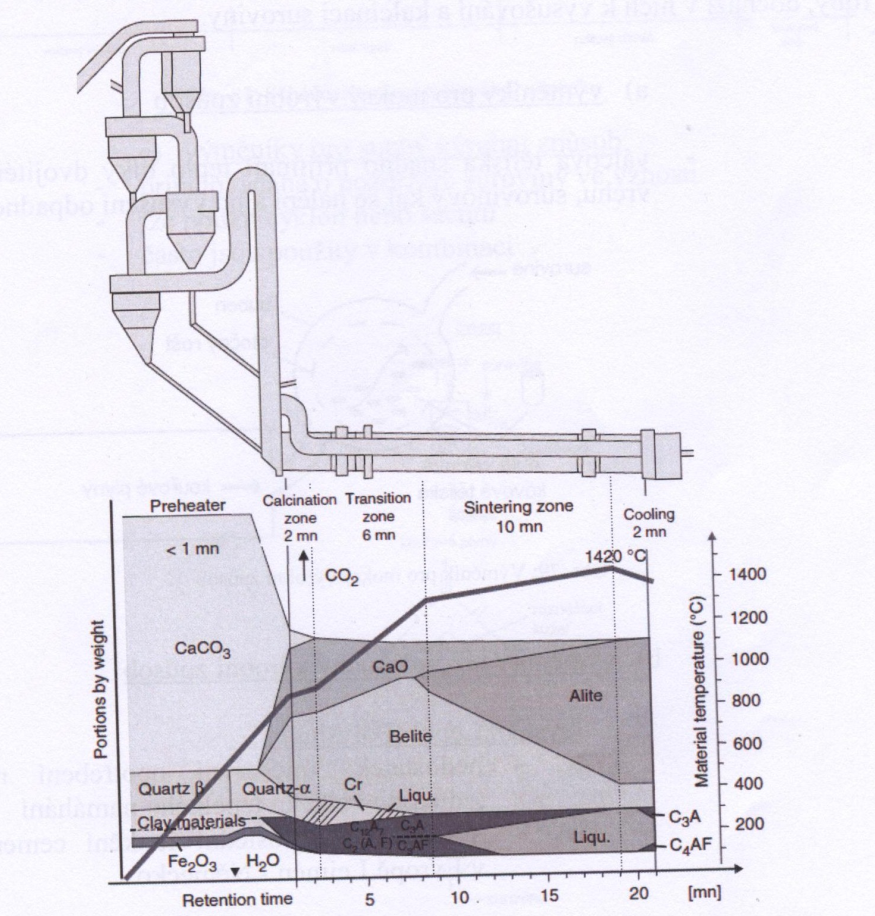 22
CEMENT
Složení výsledného portlandského slínku
Doposud bylo popsáno na 25 minerálních fází
Hlavní 4 slínkové minerály:
3 CaO . SiO2 (C3S, trikalciumsilikát) – ALIT
Počáteční pevnosti (1 den ….)
2 CaO . SiO2 (C2S, rdikalciumsilikát) – BELIT
Dlouhodobé pevnosti (28 dní …..)
3 CaO . Al2O3 (C3A, trikalciumaluminát) - (CELIT)
Počáteční pevnosti, rychlá reakce (1 – 3 dny)
4 CaO . Al2O3 . Fe2O3 (C4AF, tetrakalciumaluminoferit) – FERIT, BROWNMILLERIT
Velice malý efekt na jakékoliv pevnosti
23
CEMENT
Hydratace / Hydratační tepla
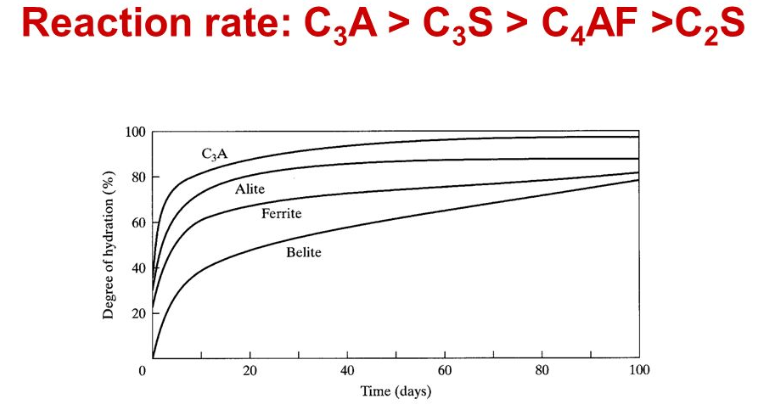 24
CEMENT
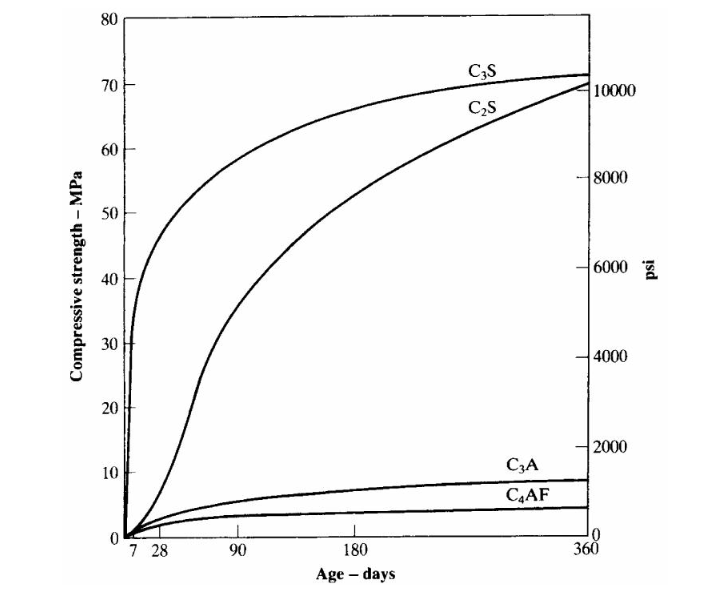 25
VÁPNO
26
VZDUŠNÉ VÁPNO
Oxid vápenatý (CaO) + oxid hořečnatý (MgO)
BÍLÉ VZDUŠNÉ VÁPNO − obsah MgO < 7 %,
DOLOMITICKÉ VZDUŠNÉ VÁPNO − obsah MgO > 7 %. 
Výpal po mez slinutí, tj.   T = 1000 − 1250 °C
Vyšší teplota → tvrdě pálené vápno (vyšší podíl hutnější a méně reaktivní struktury)
Nižší teplota → měkce pálené vápno (reaktivnější, pórovitější, nižší OH, větší měrný povrch a vyšší aktivita)
27
VZDUŠNÉ VÁPNO
Výpal v ČR kontinuálně pracujících šachtových pecích
Dekarbonatizace vápence (dle podmínek již od 600 °C):
CaCO3 → CaO + CO2    (176,68 kJ)
Hmotnostní bilance, při úplném rozkladu 100 kg CaCO3:
50 kg	CaCO3 
28 kg	CaO
22 kg	CO2
Dekarbonatizace dolomitu:
CaCO3 ∙ MgCO3 → CaO + MgO + CO2 (276,75 kJ)
28
VZDUŠNÉ VÁPNO
CaO − nehašené vápno
Hašením páleného vápna vzniká Ca(OH)2
CaO + H2O → Ca(OH)2
Mokré hašení	− Zpravidla přímo na stavbě
Za přebytku vody (240−320 kg H2O na 100 kg CaO)
Teplota hašení < 100 °C
Suché hašení	− speciální mísící zařízení ve vápence
Malý přebytek vody (60−70 kg H2O na 100 kg CaO)
Vzniká práškový vápenný hydrát
29
VZDUŠNÉ VÁPNO
Tuhnutí a tvrdnutí vzdušného vápna
Probíhá jako sesychání koloidního gelu vápenného pojiva
Hlavním procesem při tvrdnutí vápenné malty je karbonatizace (uhličitanové tvrdnutí)
Ca(OH)2 + CO2 + n H2O → CaCO3 + (n-1) H2O
Vzhledem k nízké koncentraci CO2 ve vzduchu probíhá velmi pomalu
30
HYDRAULICKÉ VÁPNO
Pojivo připravené:
pálením vápenců, dolomitických vápenců nebo vápnitých slínů a slínovců pod mez slinutí, tj. Tmax < 1250 °C
společným semletím vzdušného vápna s vhodnými přísadami, obsahujícími hydraulické oxidy
Musí obsahovat minimálně 10 % hydraulických složek (SiO2, Al2O3, Fe2O3):
Slabě hydraulická − 10 až 15 % hydraulických složek, fc,min,28 = 1,5 MPa,
Silně hydraulická − > 15 % hydraulických složek, fc,min,28 = 4 MPa.
31
HYDRAULICKÉ VÁPNO
Dominantní zastoupení má Dikalciumsilikát – C2S (2CaO.SiO2)

Výroba v šachtových či rotačních pecích
Mletí v kulových či tyčových mlýnech

Hašení za sucha (s malým přebytkem vody), tj. 0,1–0,25 kg H2O na 1 kg slabě hydraulického vápna
Silně hydraulická vápna se nehasí (došlo by ke tvrdnutí)

Větší odolnost vůči povětrnostním vlivům a tedy vyšší životnost než vzdušná vápna
Vůči cementům si zachovávají základní vlastnost vápen, tj. plasticitu
32
SÁDRA
33
SÁDRA
Základní informace:
Řadí se mezi vzdušné maltoviny
Základem různé formy CaSO4
Nejběžnějším síranovým pojivem je sádra
Sádra je získávána tepelným zpracováním částečnou nebo úplnou dehydratací
Výroba z přírodního či umělého CaSO4∙2H2O
Použití sádry již v dávném Egyptě, v Evropě od raného středověku
Rychlost tuhnutí a tvrdnutí a pevnost dle způsobu přípravy
34
SÁDRA
Základní využití sádry:
Vysoká hygroskopicita (schopnost pohlcovat vlhkost)
Regulace vlhkosti v obytných prostorách
Velmi malé objemové změny při hydrataci
Velmi dobré tepelně izolační vlastnosti
Velký pokles pevnosti při styku s vlhkostí, vodou
Nemožnost vyztužení klasickým způsobem, nevytváří alkalické prostředí, koroze výztuže
Nízká zvuková pohltivost (vysoká pórovitost, nízká OH)
35
SÁDRA
Způsoby výroby:
Sušící rotační mlýny
Současné mletí a kalcinace
Zejména při výrobě ꞵ - hemihydrátu
Rotační pece
Přímý, nepřímý ohřev, vytápění plynem/olejem
Šachtové pece
Teploty 800 – 1000 °C
Výroba pomalu tuhnoucí sádry
Vařáky
Kovové kotle (5 – 15 m3), atm. tlak, teplota 130-150 °C
Autoklávy
„papiňák“ – vyšší tlak, 120 °C, výroba α-sádry
36
SÁDRA
Surovina pro výrobu sádry, názvosloví:

Sádrovec (CaSO4∙2H2O) – dihydrát

Hemihydrát (CaSO4∙1/2H2O) – BASANIT, rychle tuhnoucí sádra

Anhydrit (CaSO4) – přírodní anhydrit, pomalu tuhnoucí sádra
37
SÁDRA
Teorie výroby:




Rychle tuhnoucí sádra (α, ꞵ - hemihydrát)
atm. tlak < 150 °C
ꞵ - hemihydrát (pevnost do 10 MPa, topenářská, elektrikářská sádra)
α – hemihydrát (pevnost 30 – 60 MPa, dentální sádra, podlahářská ESTRICH sádra)
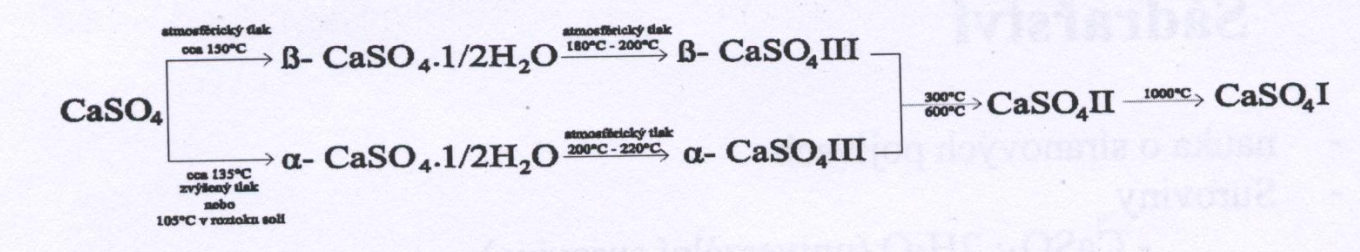 38
SÁDRA
Teorie výroby:




Anhydrit II:
Špatná rozpustnost, přidává se budič, v ČR se nepoužívá (pomalé tuhnutí, 20 – 30 MPa)
Pomalu tuhnoucí sádra Anhydrit III:
T>800 °C, Nevyžaduje budič, 15 – 25 MPa, potěry, zednické práce (nepoužívá se, energeticky nár. výroba)
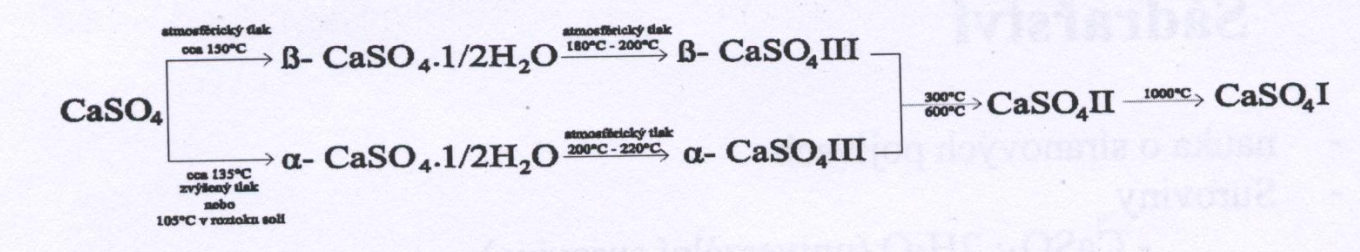 39
SÁDRA
ꞵ-sádra:
T= 150 °C, atm. tlak
VODA ODCHÁZÍ VE FORMĚ PÁRY
Destrukce zrna, lístková struktura, vysoký měrný povrch (spotřeba vody w= 0,7 – 1,0)
Závislost pevnosti na vodním součiniteli (2 – 10 MPa)
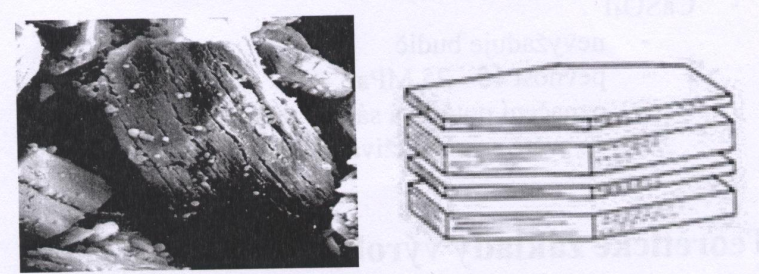 40
SÁDRA
α-sádra:
T= 120 °C, vysoký tlak, nebo solný roztok (105 °C)
VODA ODCHÁZÍ VE FORMĚ TEKUTINY!!!!
Automorfní zrna (spotřeba vody w= 0,3)
Pevnost 30 – 40 MPa
Jediný rozdíl mezi α a ꞵ je morfologie
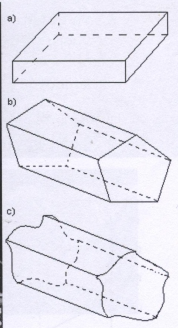 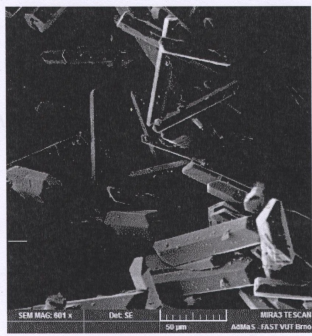 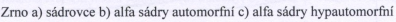 41
SÁDRA
Zisk sádrovce
Přírodní
Energosádrovec 
Desulfatace kouřových plynů
Využití čistého vápence, mokré vypírky
Rozstřik, či probublávání  plynů
Reakce CaCO3 + SO2 + 2 H2O  CaSO4∙2H2O
Chemosádrovec
Z výroby, kde se zpracovává H2SO4, čištění odpadních vod obsahujících zbytky SO4
42
SÁDRA
„Přísady“
Podobně jako u cementů lze ovlivňovat rychlost reakce
Elektrolyticky
Soli (urychlovač), Líh (zpomalovač), Citran/Vinan draselný (zpomalovač)
Krystalizační zárodky
Vždy urychlují
Další typy
43
SÁDRA
Použití
Tvarovky
Sádrokarton
SOMS
Sádrové podlahy
Sádroviny
Scottova sádrovina
De Wyldeho sádrovina
Boraxová sádrovina
Keenův cement
44
DĚKUJI ZA POZORNOST !
45